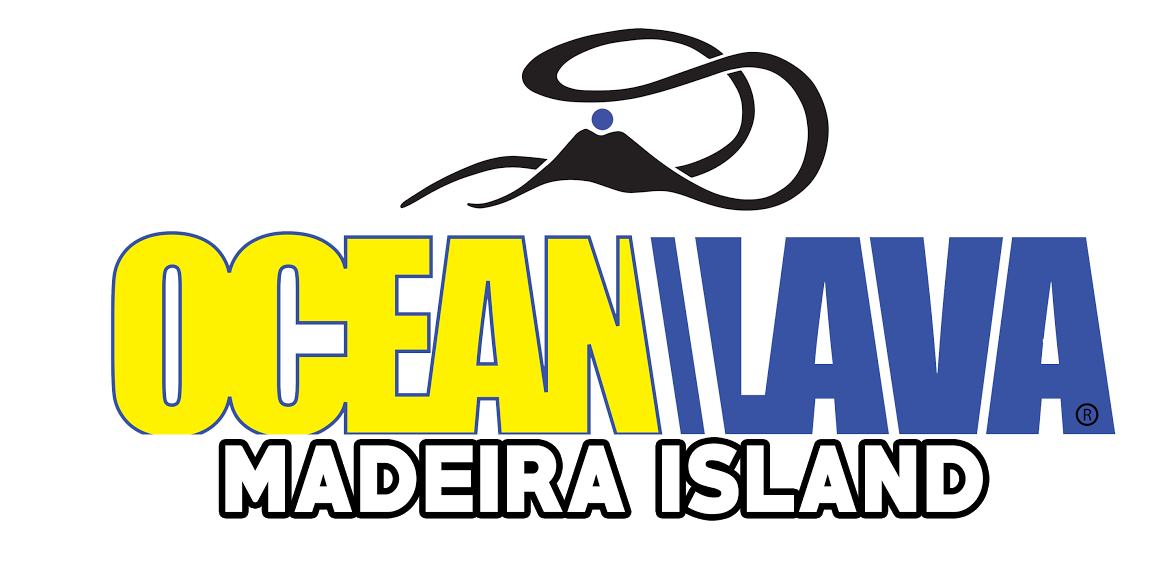 II Triatlo Olímpico - Quinta do Lorde/Reserva Natural da Ponta de São Lourenço 2017

CAMPEONATO REGIONAL DE TRIATLO JUNIORES – 2017
II Triatlo Olímpico - Quinta do Lorde/Reserva Natural da Ponta de São Lourenço 2017
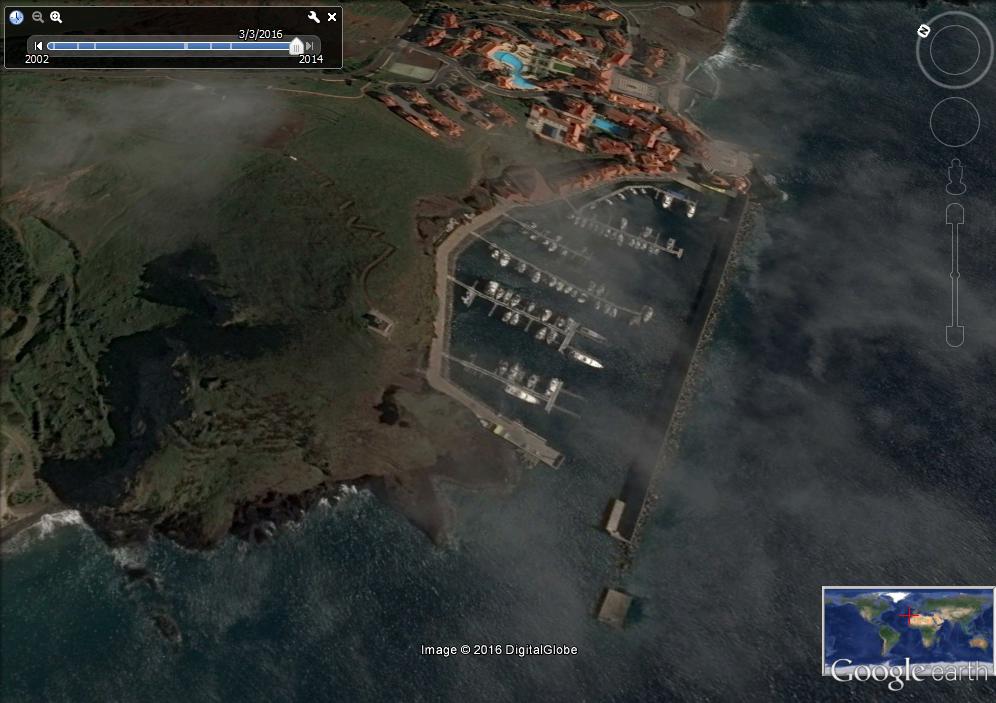 Partida
Briefing
Secretariado
Parque de Transição
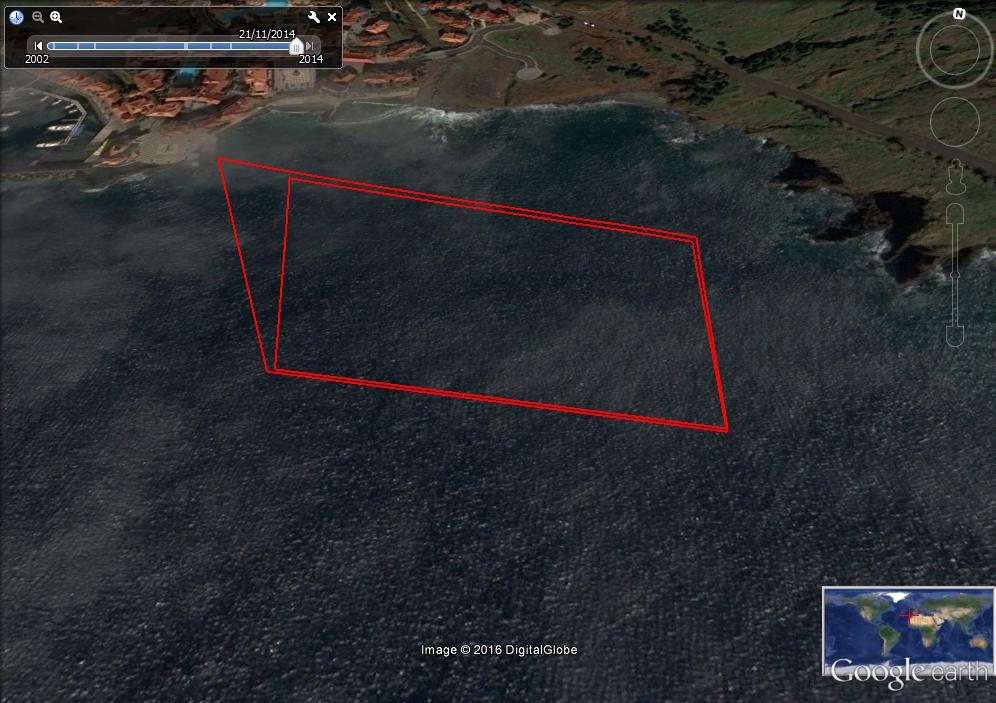 Natação          
2 Voltas (2x750m)
1500m
Partida
Percurso
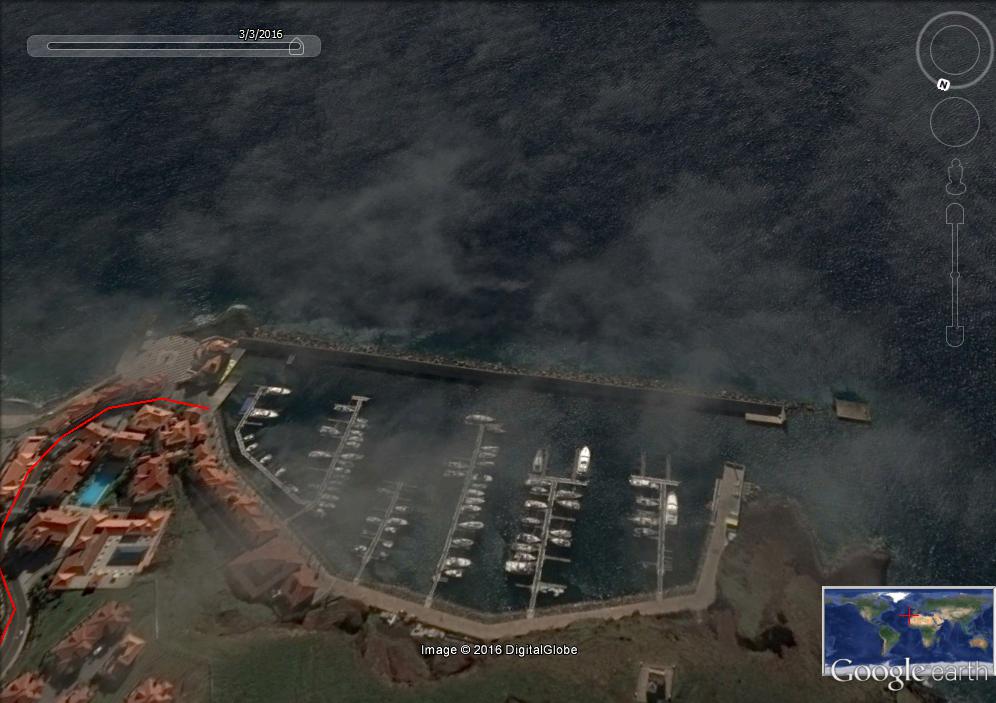 1ª Transição
Parque de Transição
Final Natação
Início Ciclismo
Ciclismo           
Percurso de ligação inicial (850m)
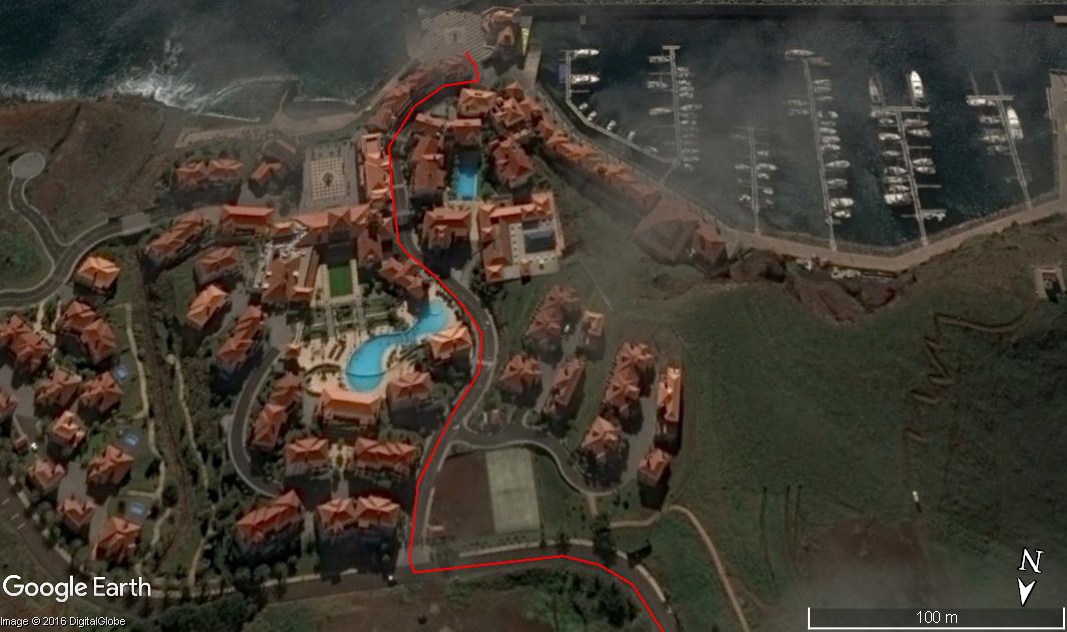 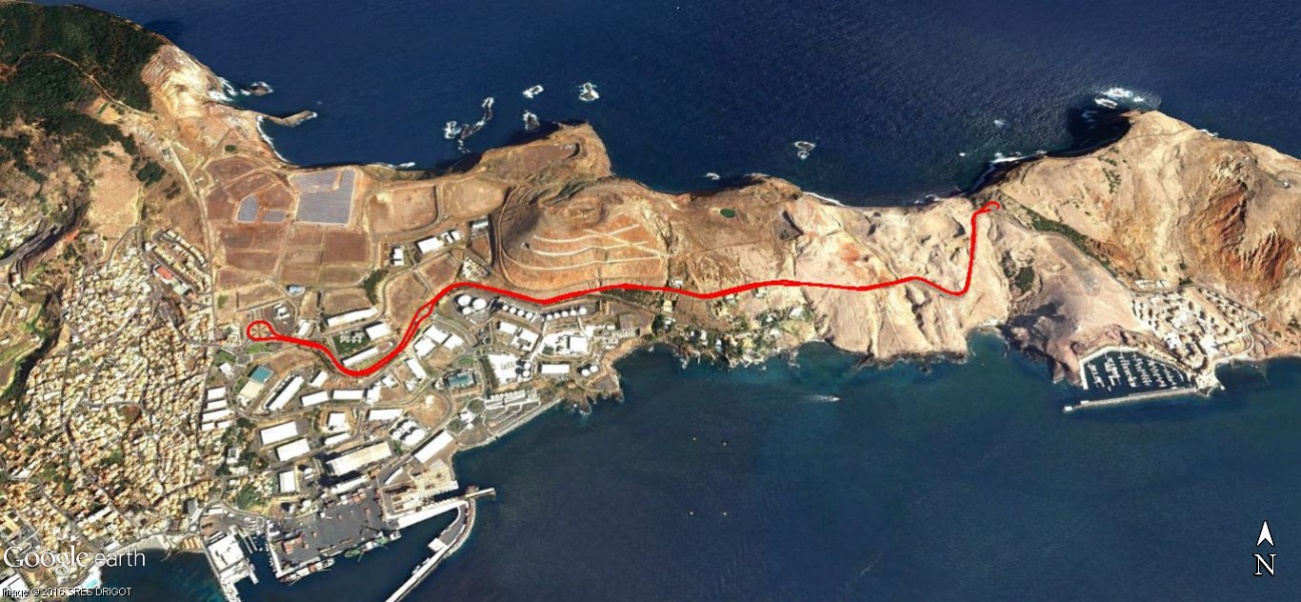 Ciclismo 
850m + ½ volta (5.3kms) + 2 voltas (16kms) + 850m
39kms
Retorno Zona Franca (Caniçal)
    Retorno Rotunda da Prainha 
     Abastecimento
Trajecto da  ½ Volta
Ciclismo 
850m + ½ volta (5.3kms) + 2 voltas (16kms) + 850m
39kms
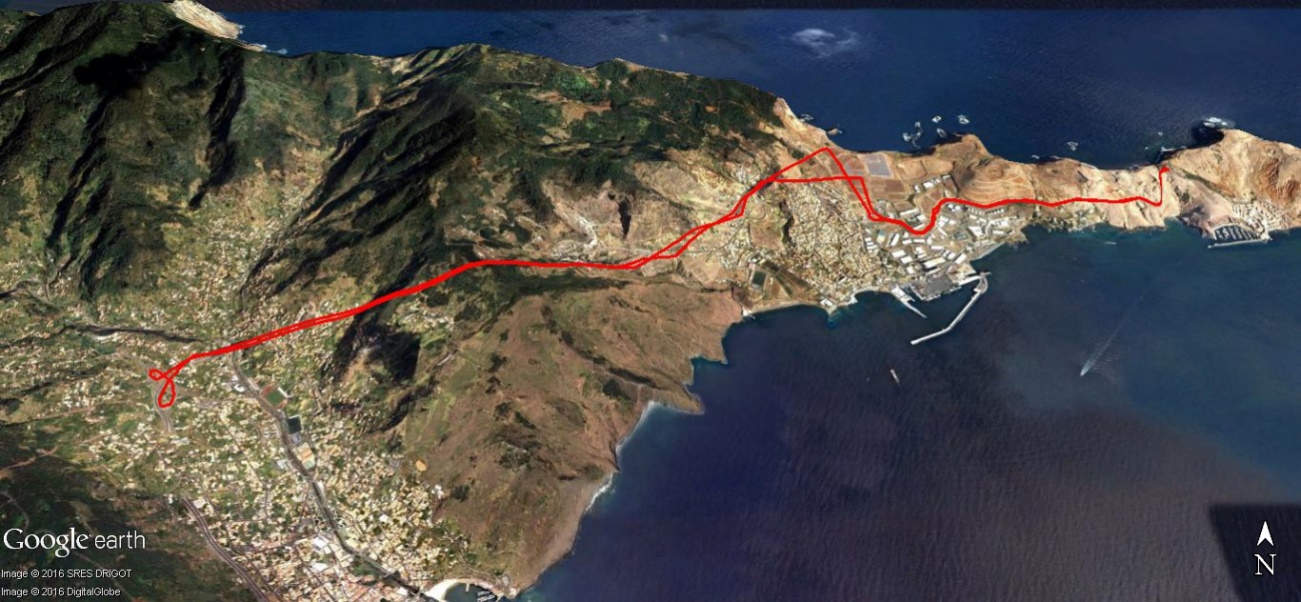 Retorno Via Rápida ( Machico )
    Retorno Rotunda da Prainha 
     Abastecimento
Trajecto da Volta Completa
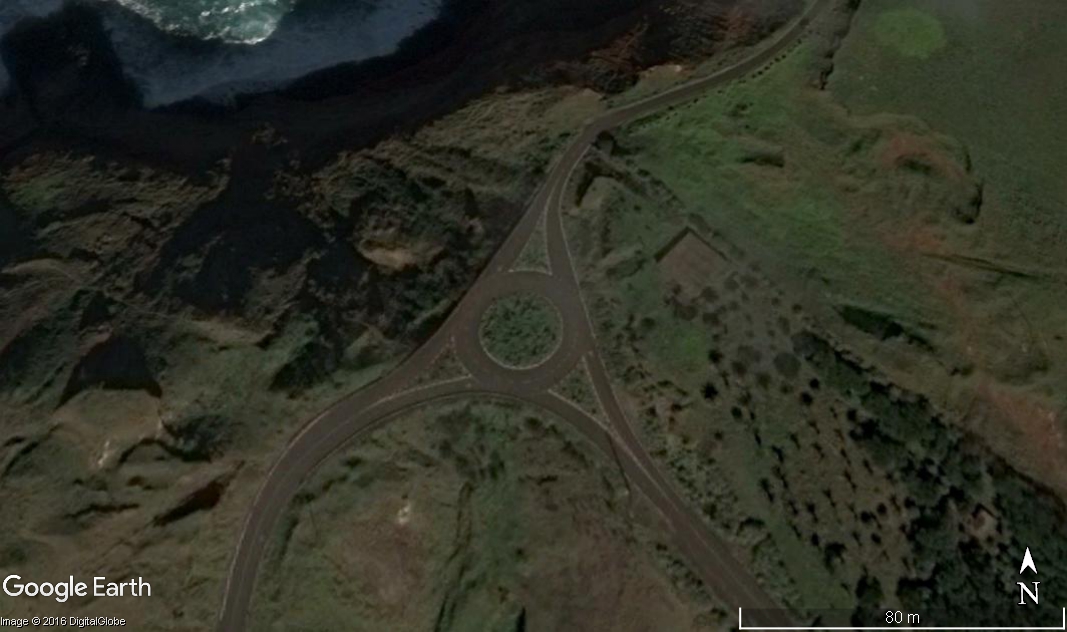 Abastecimento
Prova Olímpica
Abastecimento
2ª Transição
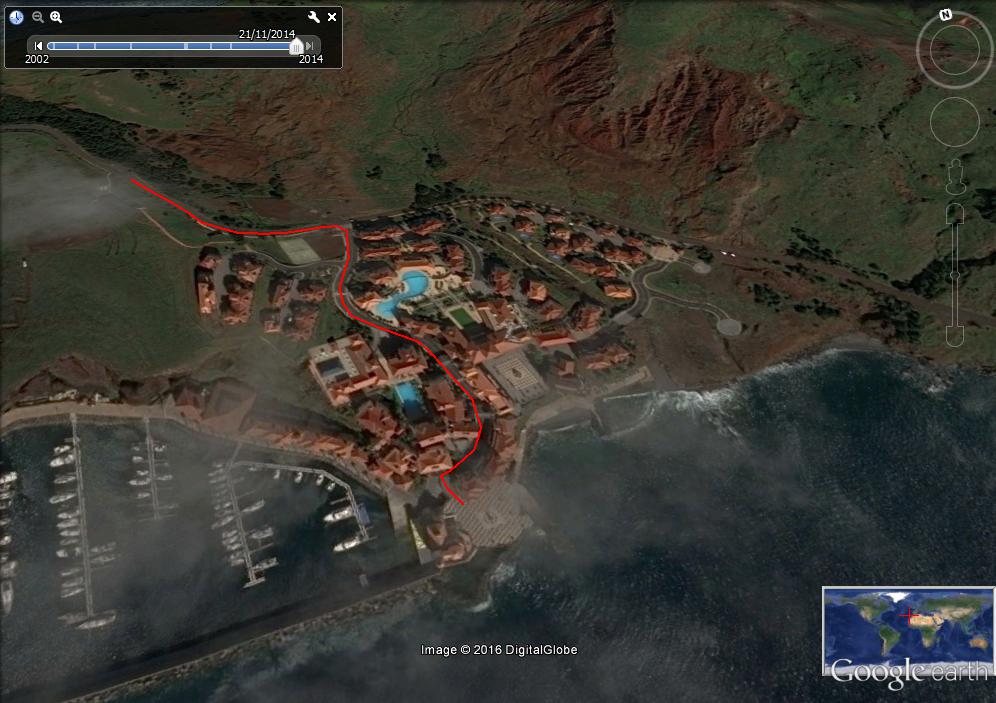 Parque de Transição
Meta
Final Corrida
Zona de Patrocinadores e Recuperação
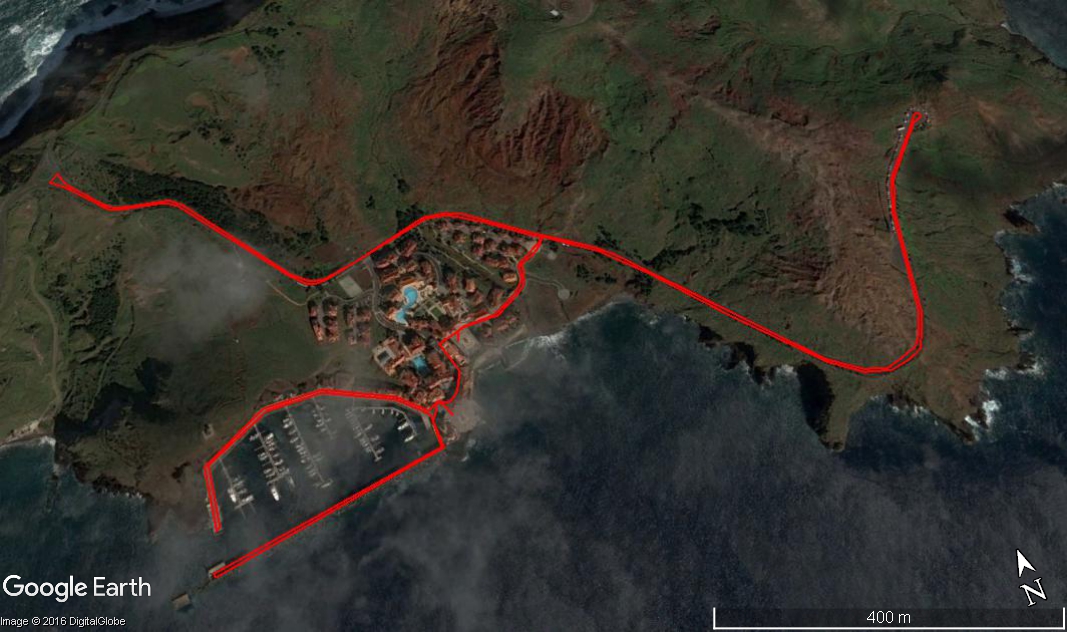 Corrida          
1900m + 2 voltas (3.6kms) + 200m
9.3kms
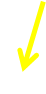 Parque de Transição
Meta
Corrida
Abastecimento
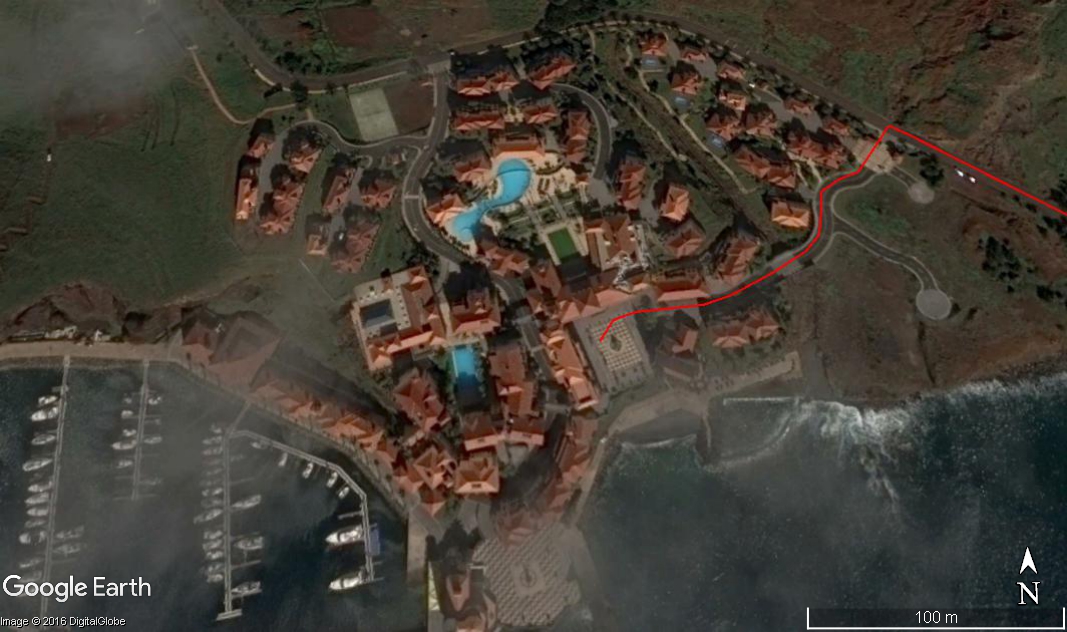 Meta
Prova Olímpica
Parque de Transição
Meta
Corrida